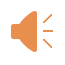 开学第一课
班会开场
欢迎最闪亮的你回来
主讲老师：班主任
神兽们
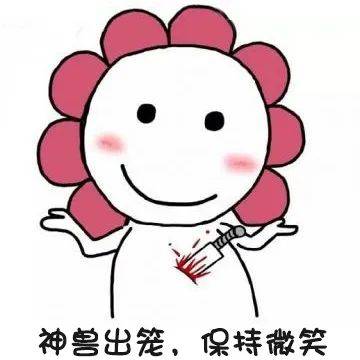 看过来
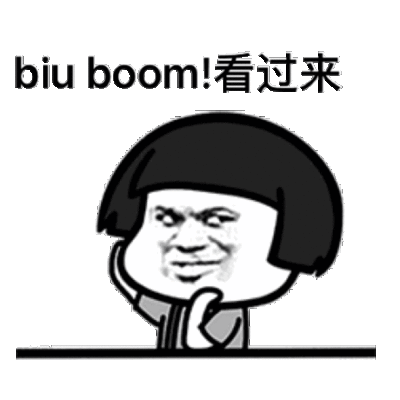 让老师
仔细看看你们
看过来
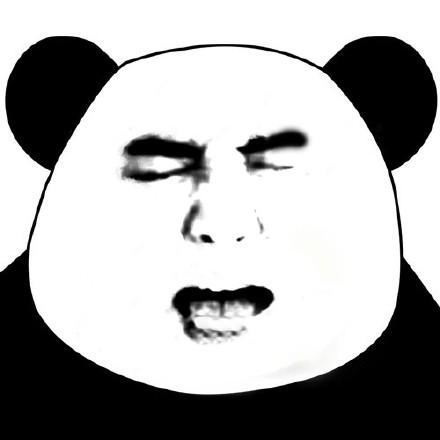 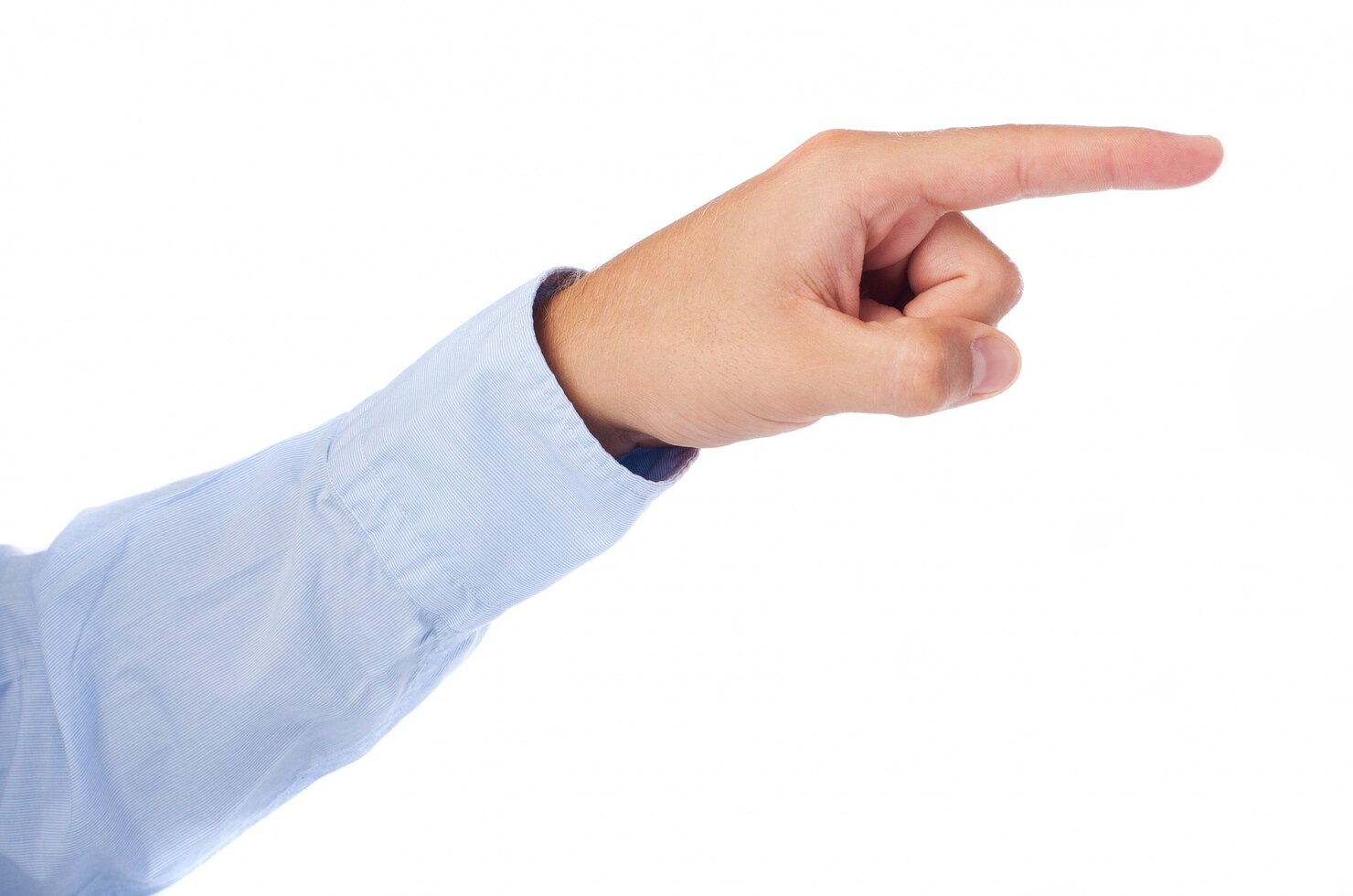 右边那个
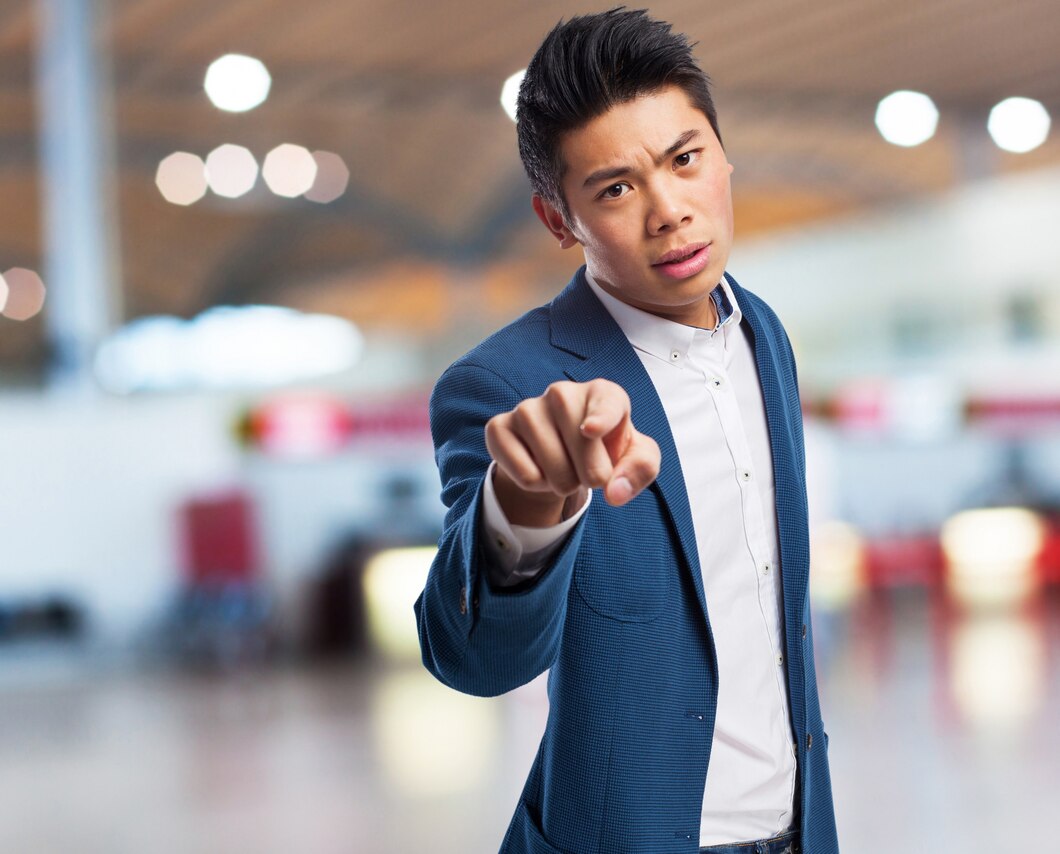 没错
呲大牙的同学
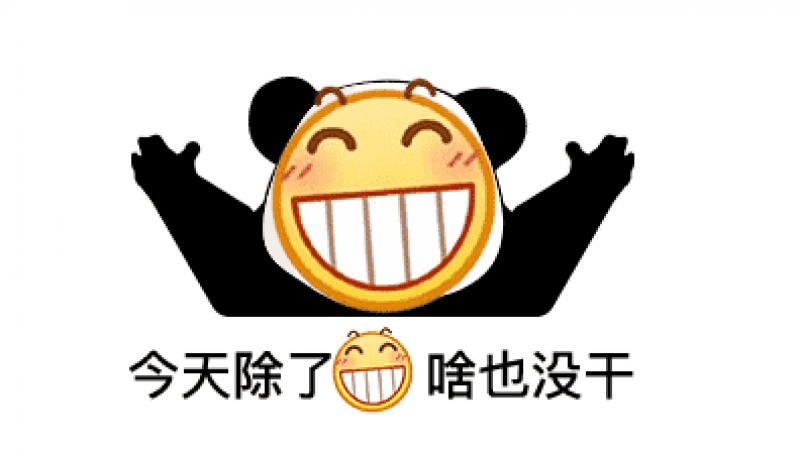 看过来
新学期
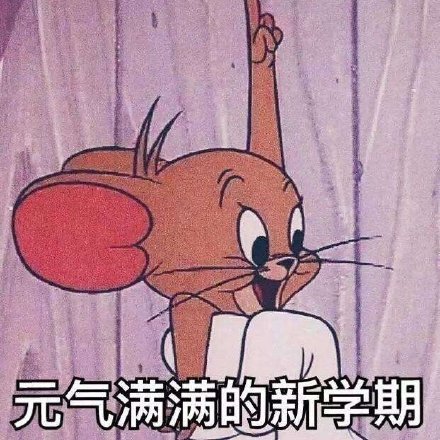 新的赛跑
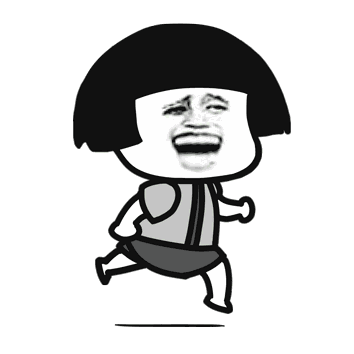 即将开始
无论
你是
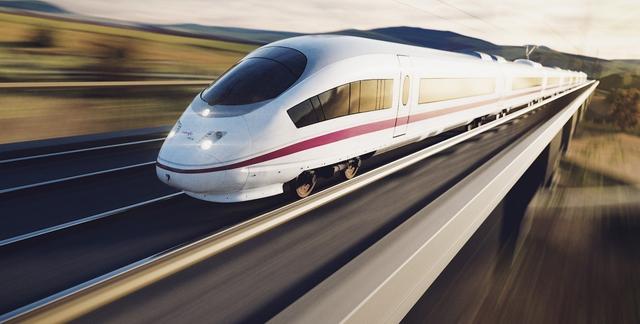 还是
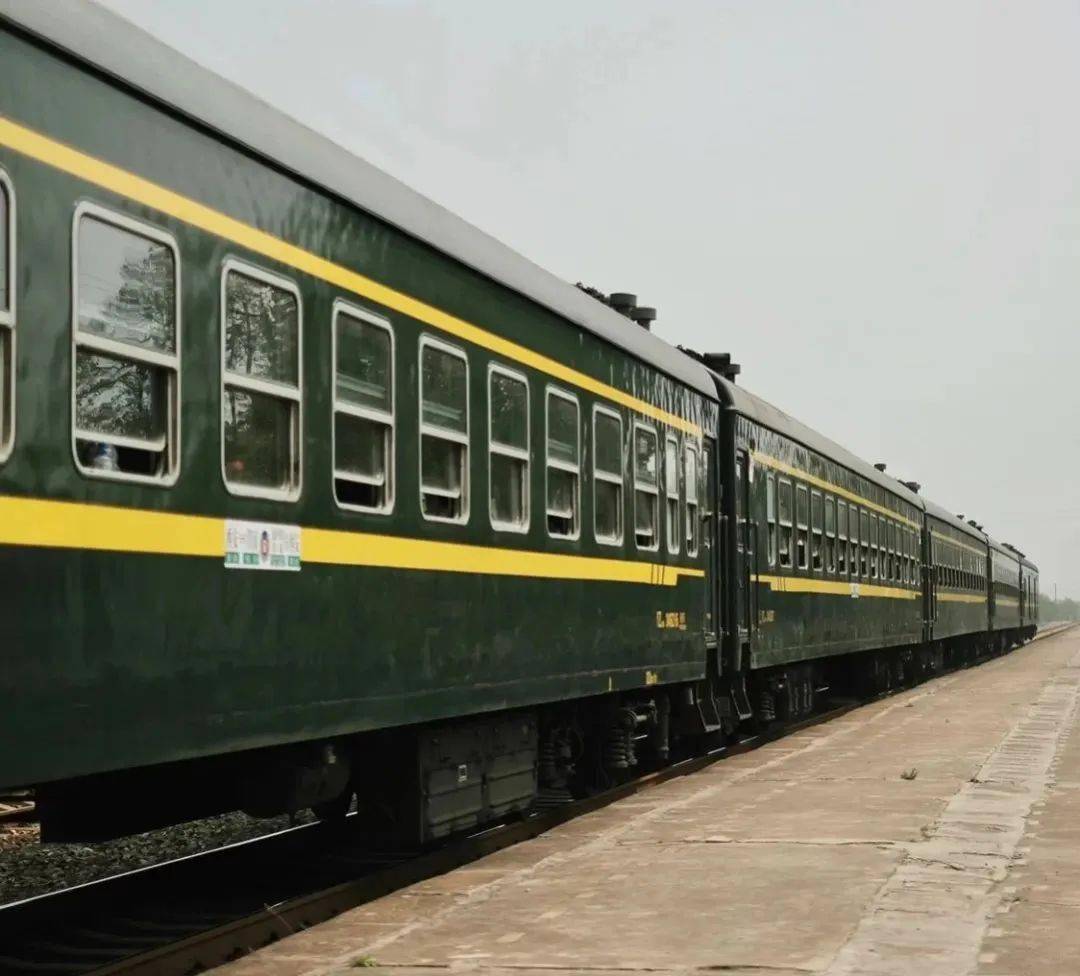 都应该
开始启动了
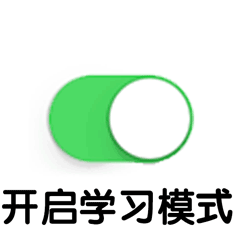 起来奔跑
暑假
抖音
旅游
游戏
睡觉
都得到了满足
请举起右手
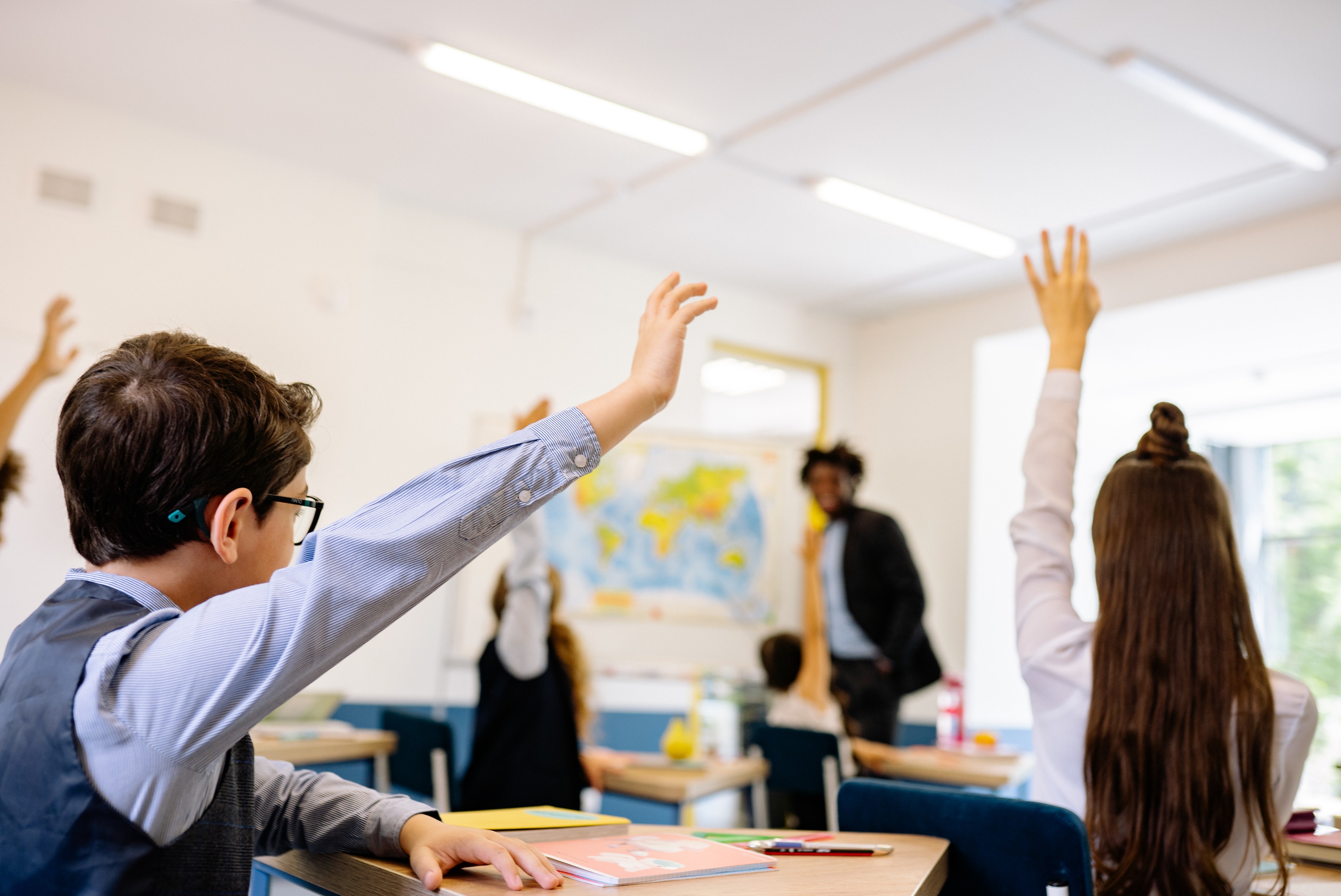 告诉老师
我已经玩够了
我已经睡够了
我已经准备好了
我要
好好学习
我要
好好学习
我要
努力拼搏
我要
努力拼搏
我要
考上好大学
我要
考上好大学
BUT
回到现实
作业做完了嘛
假期
有学习嘛
请举手
如果没完成
老实交代
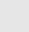 坦白
从轻处罚
不能最后
玩抄袭
冲刺哦
做一个
诚实的孩子
无论完成与否
窃喜自己完成了
····
正在赶作业
此时的你
正在打算
接受惩罚
不准备交了
迷茫中
都是正常的
老师的
青春和你们一样
过来人
新学期
只要我们
开足
马力
使劲学习
你就能
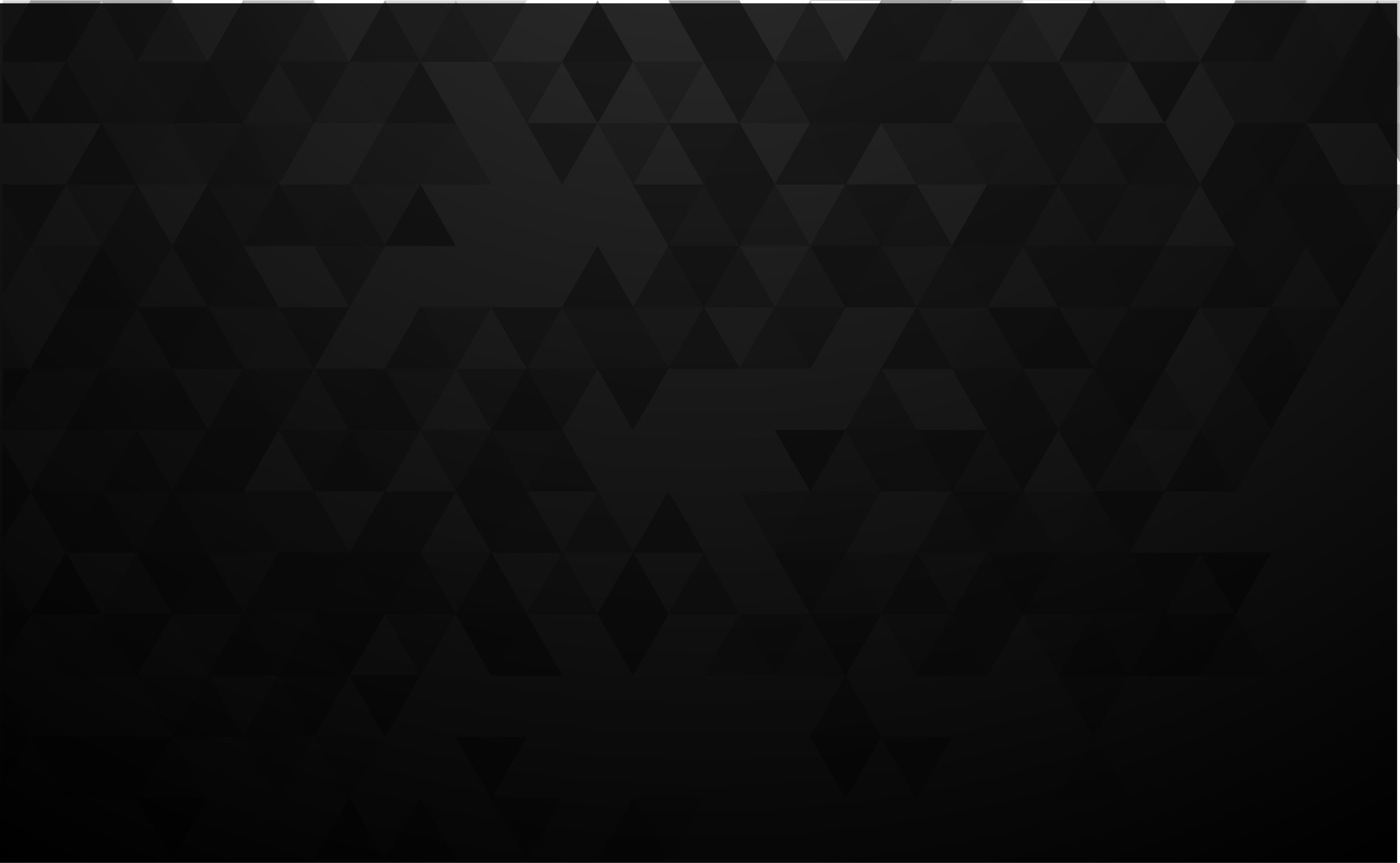 后来居上
冲刺吧
为梦想
为梦想
为以后生活的更轻松
为以后生活的更轻松
背起行囊
开始征程
迎接开学第一课
我们务必
收心
安逸
不是
现在
而是
明天
你
不努力
明天
下苦力
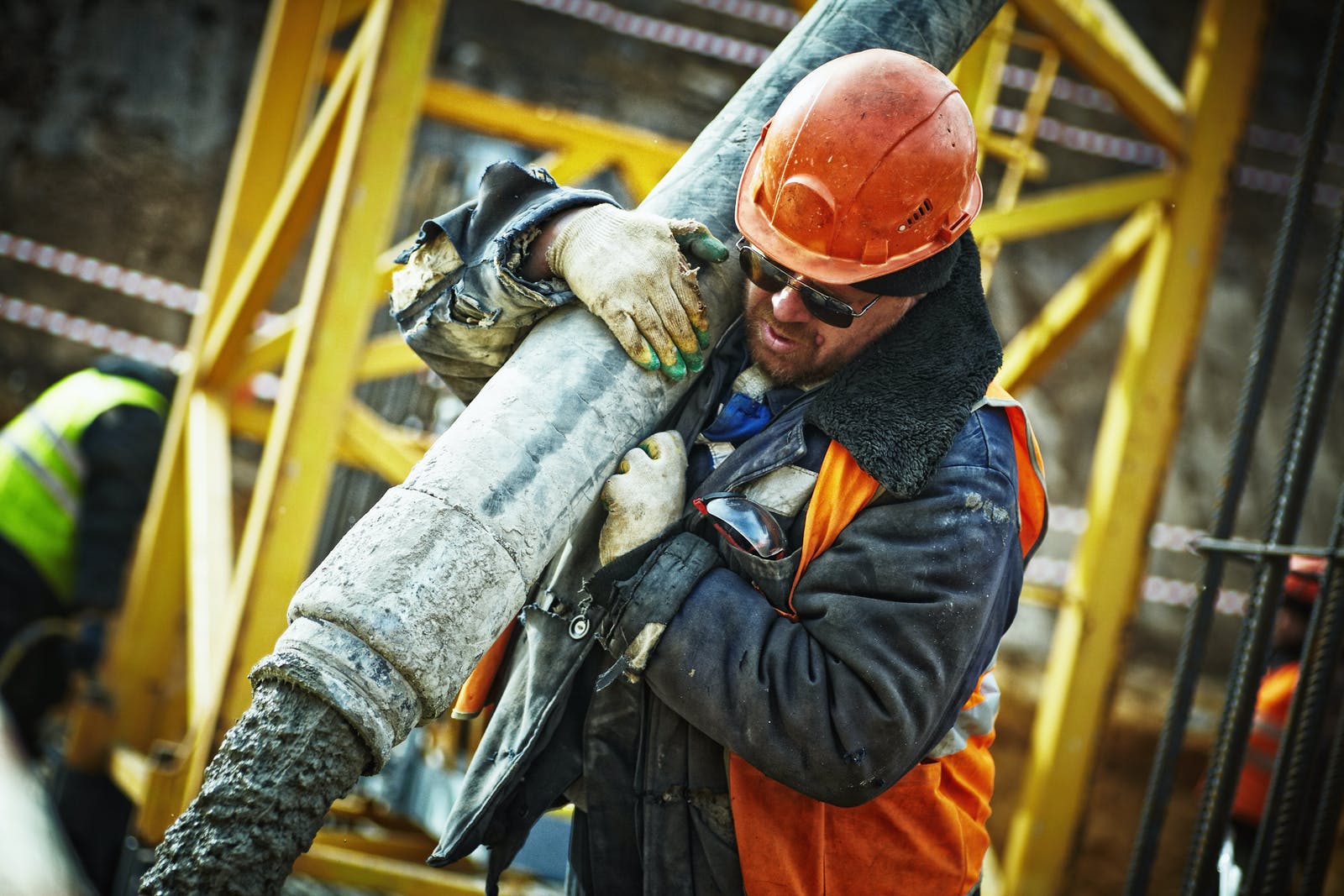 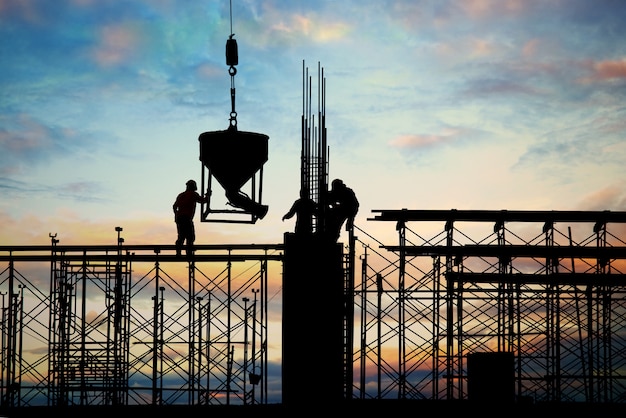 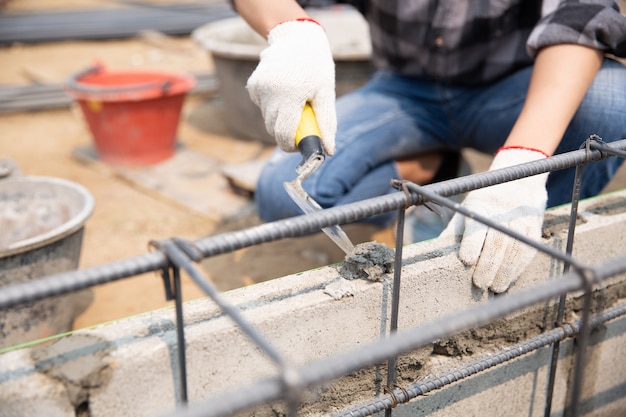 我们追求的
坐办公室
吃喝不愁
吹空调
钱多多
幸福生活
豪车美女
拿高薪
幸福家庭
购物自由
就努力吧
新学期
抱紧
各科老师
不放手
跟着老师步伐
一起
奋斗·拼搏